Prof. Abdelkader  NOUIRI 
Département de sciences de la matière, Université  Oum El-Bouaghi,   Algériehttp://sites.google.com/site/nouirikader/
Email: nouiri_kader@yahoo.fr
Résolution des équations non linéaires
-  Approximation successives 
-  Méthode Newton Raphson
1. Méthode des substitutions successives
1.1. Principe:
Une équation (non linéaire) du type   f(x)=0 peut toujours s’écrire sous la forme équivalente: x=F(x)
Où F(x) est nouvelle fonction de x
Exemple:
f(x)=x2+3ex-12=0
Peut s’écrire
(1)
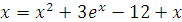 Elle peut s’écrire aussi sous autres formes:
où
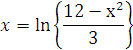 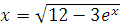 La méthode consiste à utiliser un estimé x(0) de la solution exacte x* qui vérifie f(x*)=0 et donc x*=F(x*), cette valeur estimée étant alors substituée à x dans le terme de droite de l’équation. On obtient ainsi une nouvelle approximation x(1) de x*:   x(1)=F(x(0)).
De même on obtient: x(2)=F(x(1)) , x(3)=F(x(2)), ……
Et de façon générale, à la n-ième itération: x(n)=F(x(n-1)).
1.2. Représentation géométrique:
La relation (1) peut se décomposer en deux fonctions (deux courbes): Y1(x)=F(x)     et   Y2(x)=x
La solution x* est obtenue quand  Y1=Y2, donc à l’intersection (x*, Y1(x*)) des courbes Y1(x)  et   Y2(x)
Suivant la forme de F(x), on peut rencontrer plusieurs cas de figures:
Y
Y
Fig.2
Y2
Y1
Y2
Y1
Divergence: 
pas de solution
Convergence: 
Solution possible
Fig.1
x
X(3)
X(1)
X(0)
x
X(1)
X(2)
X(0)
Y
Y1
Y2
Y
Y2
Y1
Divergence: 
pas de solution
Convergence: 
Solution possible
x
X(2)
X(1)
X(0)
x
X(2)
X(1)
X(0)
Fig.3
Fig.4
Dans les cas représentés par les figures 2 et 4, le procédé itératif génère une suite de pseudo-solutions, (x(1), x(2), ….. X(n)) qui converge vers x* quand n tend vers l’infini 
- Si F’(x) est négative, on a une convergence en spirale vers la solution x*
- Si F’(x) est positive, on a une convergence en escalier vers la solution x*

Par contre, les cas représentés par les figures 1 et 3, le procédé itératif génère une suite divergente, (x(1), x(2), ….. X(n)) telle que x(i) s’éloigne de plus en plus de la solution x* quand n augmente. Le procédé diverge
- Si F’(x) est négative, on a une divergence en spirale.
 - Si F’(x) est positive, on a une divergence en escalier

La fonction Y2(x)=x était la même dans tous les cas, on conçoit que la condition de convergence est liée à la forme de F(x)
1.3. Arrêt des opérations:
On a vu que (théoriquement) la solution n’est atteinte qu’après une infinité d’itérations (et si le processus converge). En pratique, on arrête les opérations par le test :
 est très petit
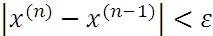 1.4. Algorithme des substitutions successives:
0) F(x), X(0), , nmax 
1) x(n+1) = F(x(n))
2) Arrêter si                                         est vérifiés
n= 1, 2, 3, ……….nmax
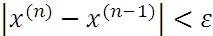 Résolution des équations non linéaires (suite)
-  Approximation successives 
-  Méthode Newton Raphson (x)
2. Méthode Newton Raphson
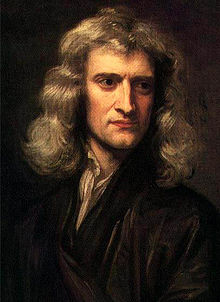 2.1. Principe.
Le procédé le plus utilisé est lui de Newto-Raphson. Si f(x) est continue et continument dérivable dans le voisinage de x* alors le développement en série de Taylor autour d’estimé x(n) s’écrit:

f(x*)=f(x(n))+f’(x(n))(x*-x(n))+[(x*-x(n))2/2!]f’’(x(n))+……
Si x(n) est proche de x* alors    f(x*)=0 et les termes 
(x*-x(n)) de degré supérieur sont négligeables
Isaac Newton (1643-1727)
Joseph Raphson
(peut-être 1648-1715)
On obtient la relation approximative:
0 =  f(x(n))+f’(x(n))(x*-x(n))
Et une approximation de l’erreur:
(x*-x(n))=-f(x(n))/ f’(x(n))
f(x)
Algoritme de Newton-Raphson: 

X(n+1) = x(n) - f(x(n))/ f’(x(n))
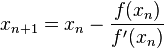 X
2.2. Représentation graphique
X(0)
X(1)